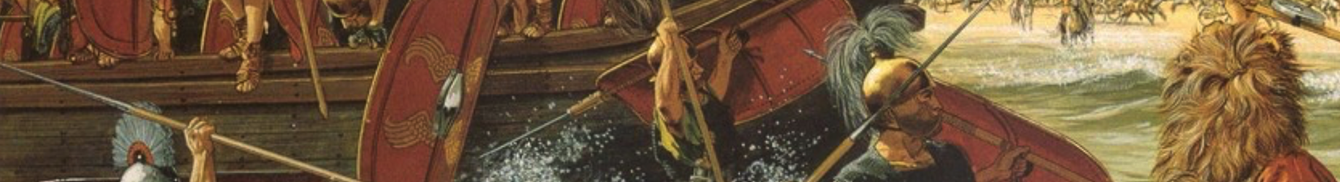 Knowledge organiser
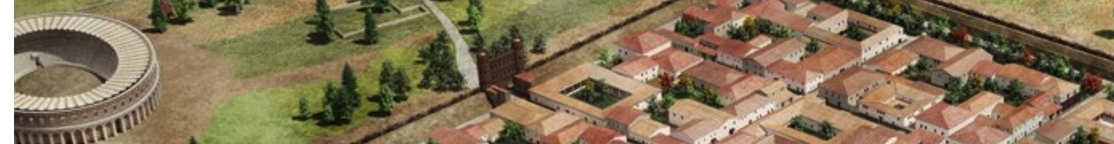 Roman Britain
Wider World
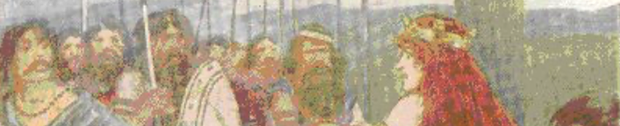 Roman Britain
Why this period is important
The arrival of the Romans to Britain and their occupation for over 350 years marks a turning point in the history of Britain.  Not only did they transform the landscape they also left written records for the first time in the form of letters and coins and even graffiti.  What people remember the Romans for most is the strength of their rule and their advanced lifestyle compared to the Iron age Britons. They introduced organised cities, roads, villas and even public baths connected through impressive system of well engineered roads. The Romans were able to keep control of Britain through use of their disciplined and well organised army which shortly after 410 AD left the Britons to rule themselves.  Their legacy is still felt to this day, in the form of the Latin language, buildings, laws etc
Romans
Saxons
Iron age
122 AD
55 BC
61AD
43 AD
410 AD
Romans
Queen Boudica of the Iceni leads rebellion against Romans but is defeated
Claudius invades and stays.  Romans begin 367 years of continuous occupation
Julius Caesars's army lands and briefly defeats some tribes and then leaves
Romans start to build Hadrian's Wall, marking the northern edge of their empire
Roman army leaves Britain
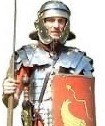 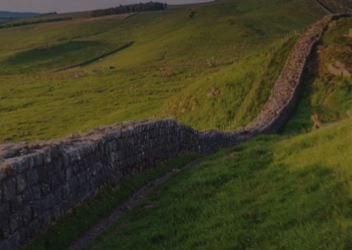 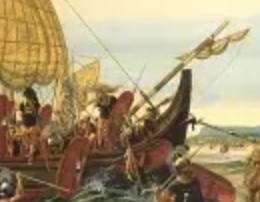 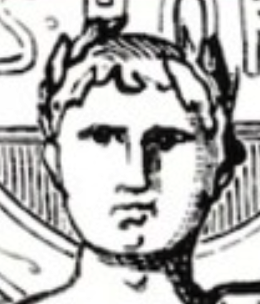 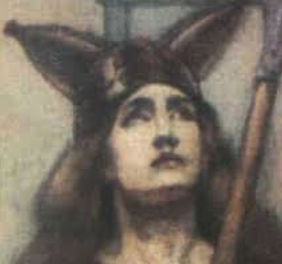 Roman Britain
Key vocabulary
Websites
English Heritage >>
BBC Teach – Class clips 1 >>
BBC Teach – Class clips 2 >>
British Museum
Roman Baths
St Albans Museum
Schools Learning Zone
KQ6
    How much of our lives today can be influenced by the Romans?
KQ1 
Why dd the Romans invade Britain?
KQ5
    Why did the great 400-year Empire suddenly end?
KQ2
Why did Boudica (Celt) stand up to the Romans?
Top takeaways

Having studied this topic you should be able to:
Explain why Claudius invaded Britain when Caesar didn’t stay
Describe how Boudica stood up to the Romans
Explain why we have different interpretations of Boudica today
Describe 4 of the most significant changes the Romans made to how people lived, and how we know for sure
Explain why the Romans were so powerful but then left Britain after nearly 400 years
Describe the main ways in which the Romans still impact on our lives today, 2000 years later
KQ4
    How much did Celtic life change after the Romans settled?
KQ3
 How were the Romans able to keep control over such a vast empire?
Books to read
What the Romans did for us: Age 7-8, Alison Hawes
Everything: Romans in Britain: March onwards for facts, photos and fun! (National Geographic Kids)
Ancient Rome (DK Eyewitness)
Roman Life in Britain: Band 12/Copper (Collins Big Cat)
See Inside Ancient Rome (Usborne Flap Book)
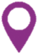